I.  Sự nóng chảy
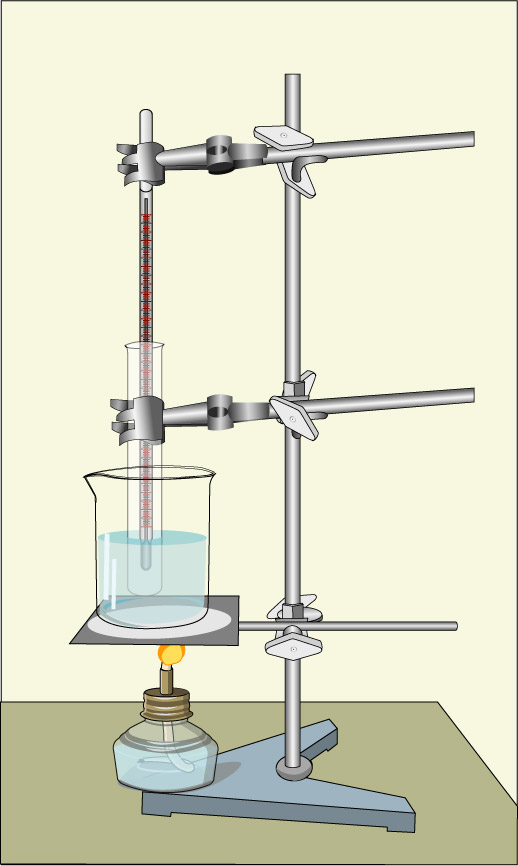 NhiÖt kÕ
1. Thí nghiệm
Duøng ñeøn coàn ñun nöôùc vaø theo doõi nhieät ñoä baêng phieán. Khi nhieät ñoä taêng leân 600C thì cöù sau 1 phuùt ghi laïi nhieät ñoä vaø nhaän xeùt thể (raén hay loûng).
Gi¸ ®ì
Cèc nưíc
èng nghiÖm
Băng phiÕn t¸n nhá
®Ìn cån
H.24.1
Cm3
250
200
150
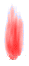 100
50
1000C
Thí nghiệm mô phỏng.
800C
Duøng ñeøn coàn ñun nöôùc vaø theo doõi nhieät ñoä baêng phieán. Khi nhieät ñoä taêng leân 600C thì cöù sau 1 phuùt ghi laïi nhieät ñoä vaø nhaän xeùt thể (raén hay loûng), ta ñöôïc baûng 24.1.
600C
300C
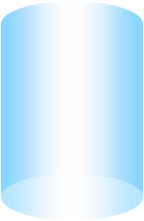 00C
I. Sự nóng chảy
2. Phân tích kết quả thí nghiệm
Nhiệt độ của băng phiến thay đổi như thế nào ?
Trong thời gian nào thì  băng phiến ở thể rắn ?
Trong thời gian nào thì  băng phiến ở thể lỏng ?
Thời gian tiến hành thí nghiệm trong bao lâu ?
Trong thời gian nào thì băng phiến tồn tại ở cả hai thể?
Em có nhận xét gì về nhiệt độ của băng phiến trong thời gian này ?
86
Nhiệt độ (0C)
84
81
78
75
72
69
66
63
I. Sự nóng chảy
2. Phân tích kết quả thí nghiệm
a. Vẽ trục nhiệt độ và thời gian
* Trục nằm ngang: Là trục thời gian(phút).
     + Mỗi cạnh của ô vuông nằm trên trục này biểu thị 1 phút.
     + Gốc của trục thời gian ghi phút 0.
* Trục thẳng đứng: 
Là trục nhiệt độ (0C).
	+ Mỗi cạnh của ô vuông
 nằm trên trục này biểu thị 10C.
	+ Gốc của trục nhiệt độ ghi 600C
Thời gian (phút)
60
0
2  3   4   5   6  7   8   9  10 11 12 13 14 15
1
Thời gian (phút)
86
Nhiệt độ (0C)
84
82
81
80
79
77
75
72
69
66
63
b. Xác định điểm biểu diễn nhiệt độ ứng với thời gian đun
78
Thời gian (phút)
60
2  3   4   5   6  7   8   9  10 11 12 13 14 15
1
0
Thời gian (phút)
86
Nhiệt độ (0C)
84
82
81
80
79
77
75
72
69
66
63
b. Xác định điểm biểu diễn nhiệt độ ứng với thời gian đun
Thời gian (phút)
60
2  3   4   5   6  7   8   9  10 11 12 13 14 15
1
0
Thời gian (phút)
Nhiệt độ (0C)
86
77
75
72
69
66
63
84
I. Sự nóng chảy
82
C3: Trong suốt thời gian nóng chảy nhiệt độ của băng phiến có thay đổi không?
CÓ
KHÔNG
81
C1: Khi được đun nóng thì nhiệt độ của băng phiến thay đổi như thế nào? 
Tăng dần
Giảm dần
Không đổi
C2: Lúc này băng phiến tồn tại ở những thể nào?
C2: Tới nhiệt độ nào băng phiến bắt đầu nóng chảy
80
Nằm nghiêng (hướng lên
79
Rắn và lỏng
Nằm ngang
B
C4: Khi băng phiến nóng chảy hết thì nhiệt độ của băng phiến thay đổi như thế nào?
Tăng
Giảm 
Không đổi
Nằm nghiêng (hướng lên)
A
Thời gian (phút)
60
2  3   4   5   6  7   8   9  10 11 12 13 14 15
1
0
Nhiệt độ (0C)
86
84
82
Theå loûng
Theá naøo goïi laø söï noùng chaûy ?
81
Khi tieán haønh ñun noùng thì baêng phieán chuyeån töø theå gì sang theå gì?
80
79
77
Söï chuyeån theå töø theå raén sang theå loûng goïi laø söï noùng chaûy.
75
72
69
Theå raén
66
63
Thời gian(phút)
60
0   1   2    3   4    5   6   7   8    9  10  11 12 13 14  15
900C
860C
600C
00C
1000C
1000C
900C
900C
860C
800C
600C
600C
Cm3
250
200
00C
00C
150
100
50
II. SỰ ĐÔNG ĐẶC
1. Phân tích kết quả thí nghiệm.
Nhiệt độ (0C)
86
Rắn và lỏng
84
Lỏng
82
81
80
79
77
75
Rắn
72
69
66
63
62
Thời gian        (phút)
61
60
0
1
2
3
4
5
6
7
8
9
10
11
12
13
14
15
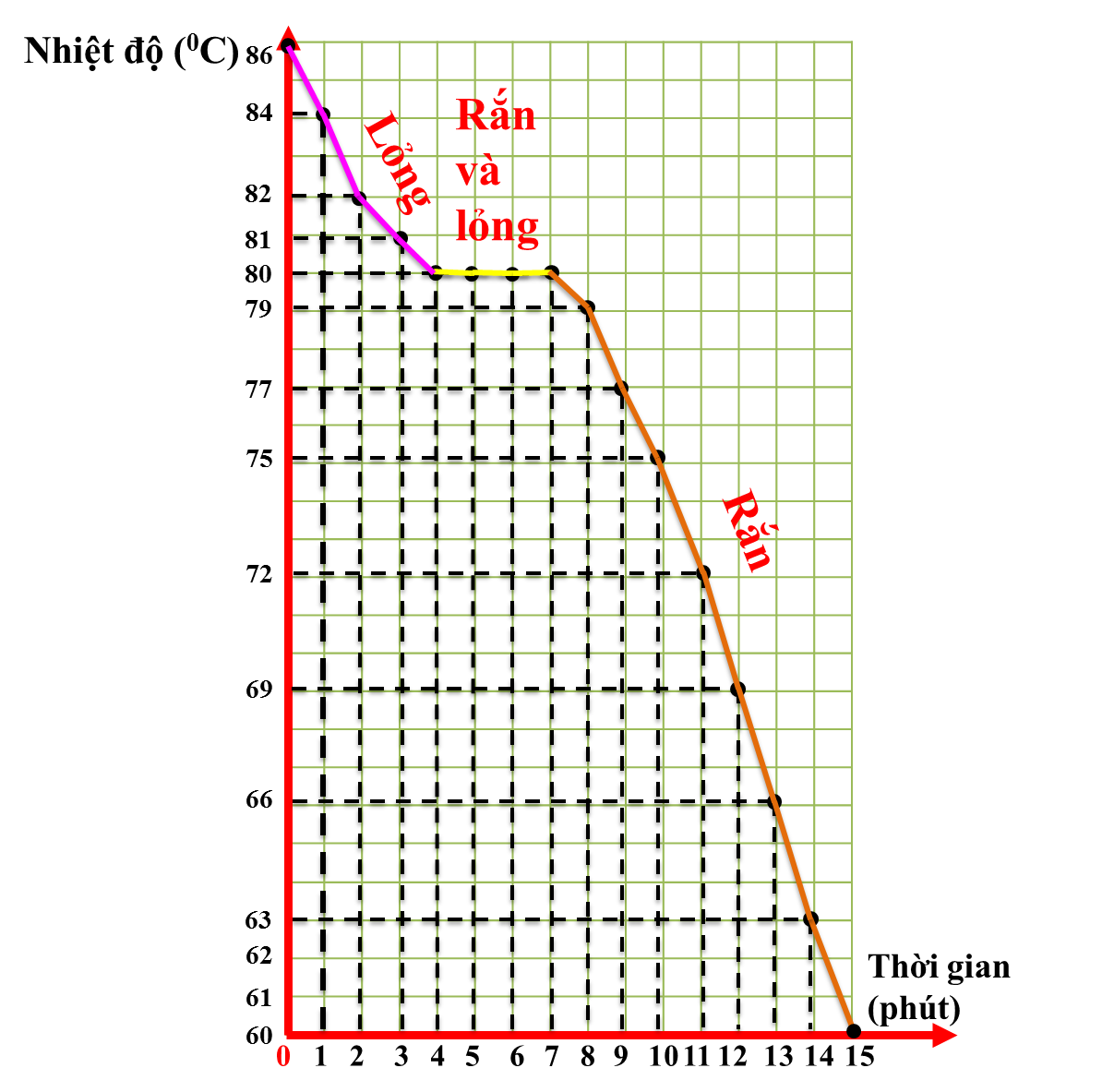 C1:
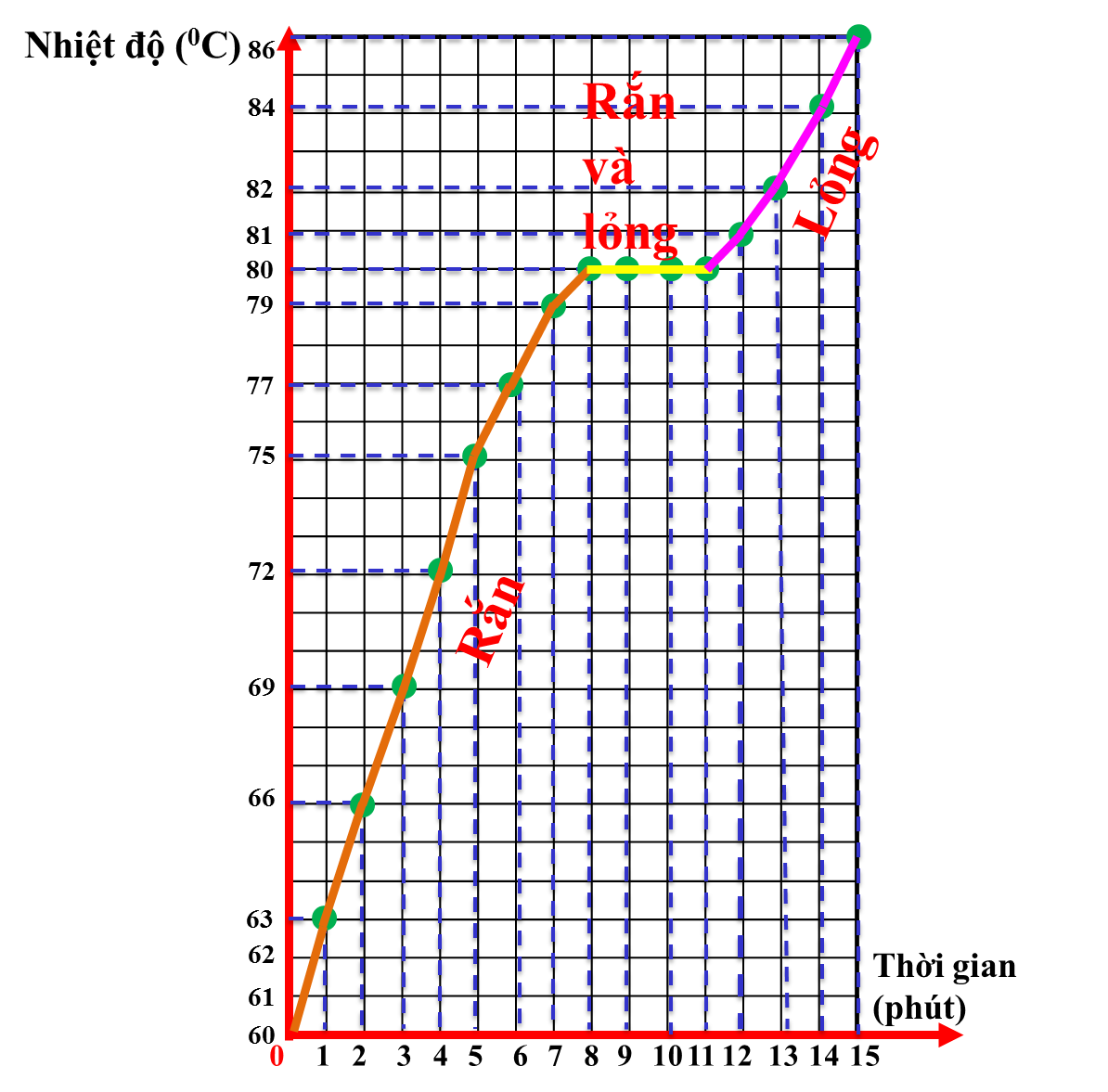 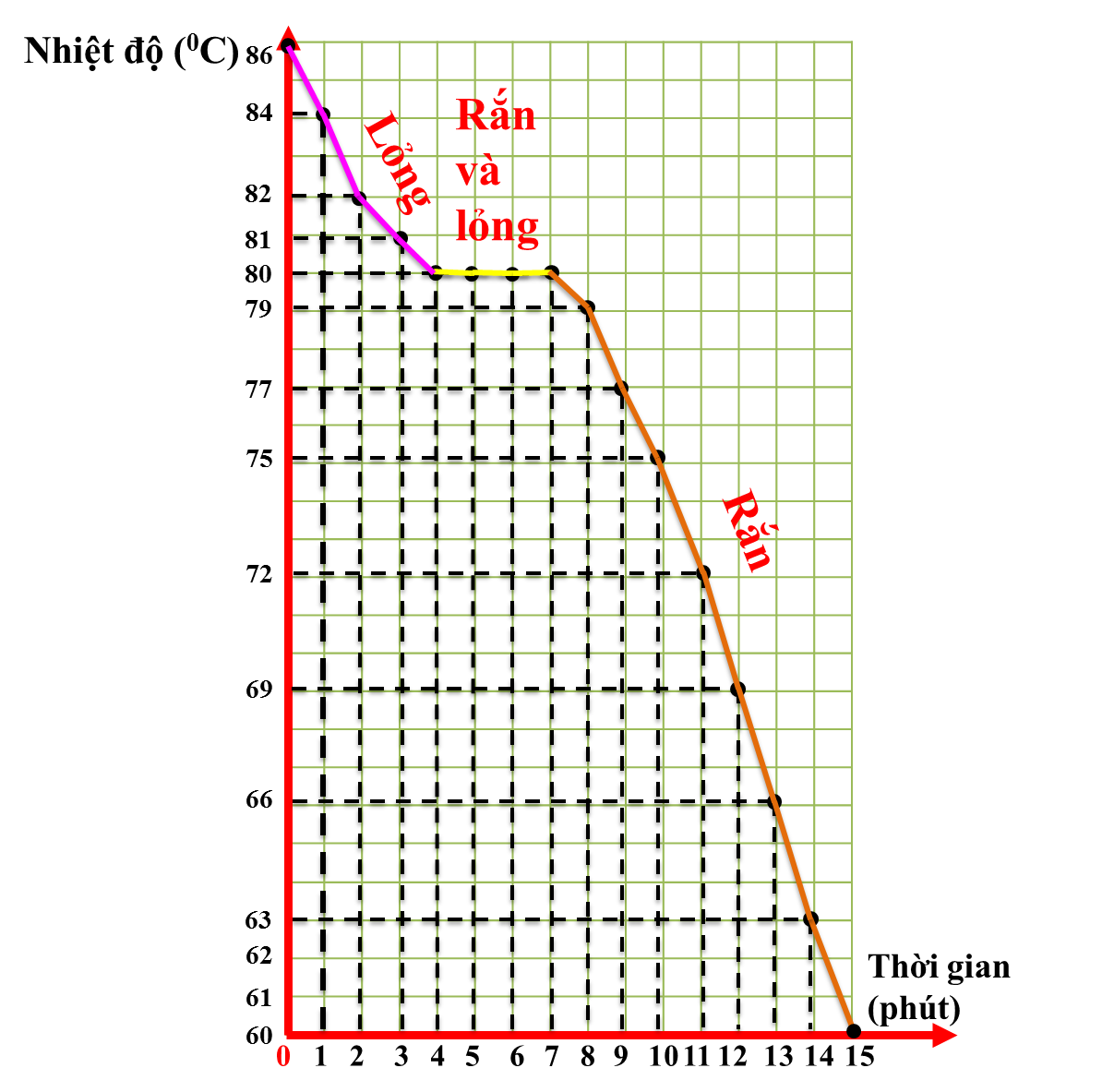 II. KẾT LUẬN.
 Sự chuyển từ thể rắn sang thể lỏng gọi là sự nóng chảy.
- Sự chuyển từ thể lỏng sang thể rắn gọi là sự đông đặc.
- Phần lớn các chất nóng chảy hoặc đông đặc ở một nhiệt độ xác định. Nhiệt độ đó gọi là nhiệt độ nóng chảy hoặc đông đặc.
- Trong thời gian nóng chảy hay đông đặc, nhiệt độ của vật không thay đổi.
Nóng chảy (ở nhiệt độ xác định)
Lỏng
Rắn
Đông đặc (ở nhiệt độ xác định)
Nhieät ñoä noùng chaûy cuûa moät soá chaát.
Phaûi chaêng moïi chaát ñeàu noùng chaûy ôû 80oC?
VẬN DỤNG
C5. Chọn từ thích hợp trong khung để điền vào chỗ trống của các câu sau:
70oC, 900C, 800C, thay đổi, không thay đổi
Băng phiến nóng chảy ở (1) ……nhiệt độ này gọi là nhiệt độ nóng chảy của băng phiến.
800C
b) Trong thời gian nóng chảy, nhiệt độ của băng phiến (2)………………..
không thay đổi
C6: 
Trong việc đúc tượng đồng, đầu tiên người ta nấu cho đồng nóng chảy (từ thể rắn sang thể lỏng), đổ đồng vào khuôn và làm nguội (từ thể lỏng sang thể rắn). Vậy việc đúc tượng đồng gồm 2 quá trình: quá trình nóng chảy và quá trình đông đặc.
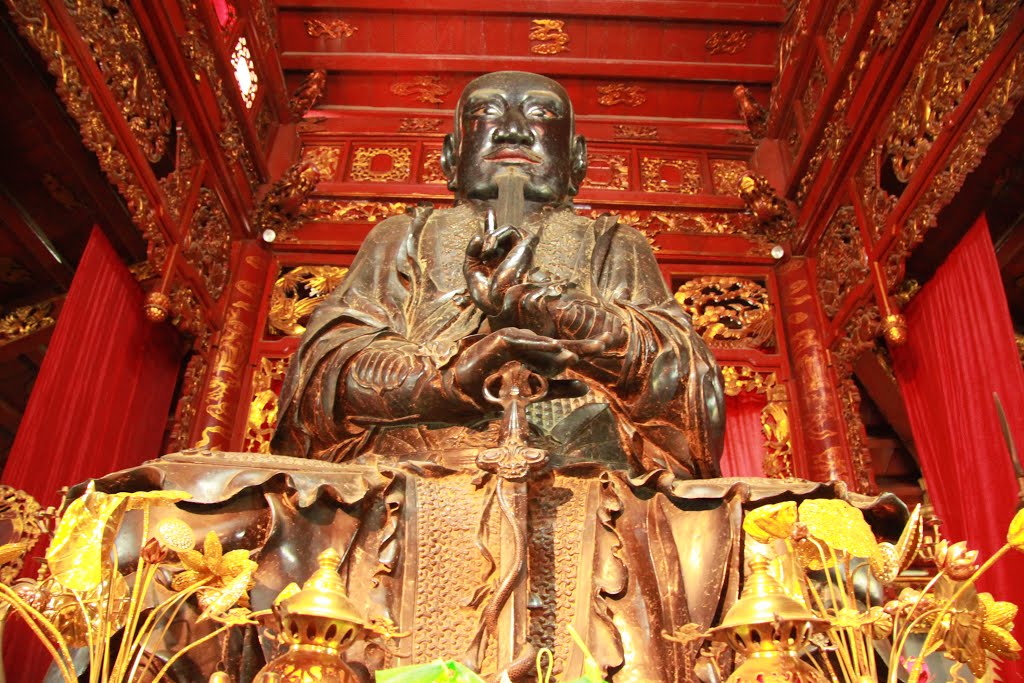 Söï noùng chaûy
Ở nhiệt độ xác định
raén
Raén vaø loûng
loûng
Ở nhiệt độ xác định
Söï ñoâng ñaëc
6
4
2
0
-2
C7: 
 Nước đá đang tan (hay nóng chảy ở 00C) và không thay đổi nhiệt độ trong suốt quá trình tan. Nên người ta đã chọn nhiệt độ của nước đá đang tan (nhiệt độ nóng chảy) làm một mốc để đo nhiệt độ (vạch 00C).
Nhiệt độ (0C)
Thời gian
-4
(phút)
0    1     2     3     4     5     6    7
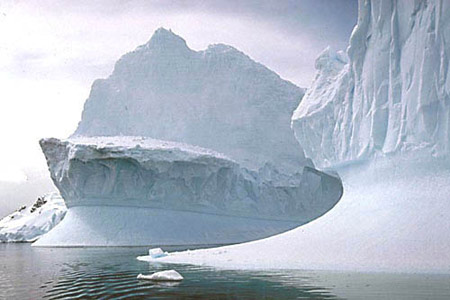 Nhieät ñoä taêng, khieán baêng ôû Baéc Cöïc tan chaûy.
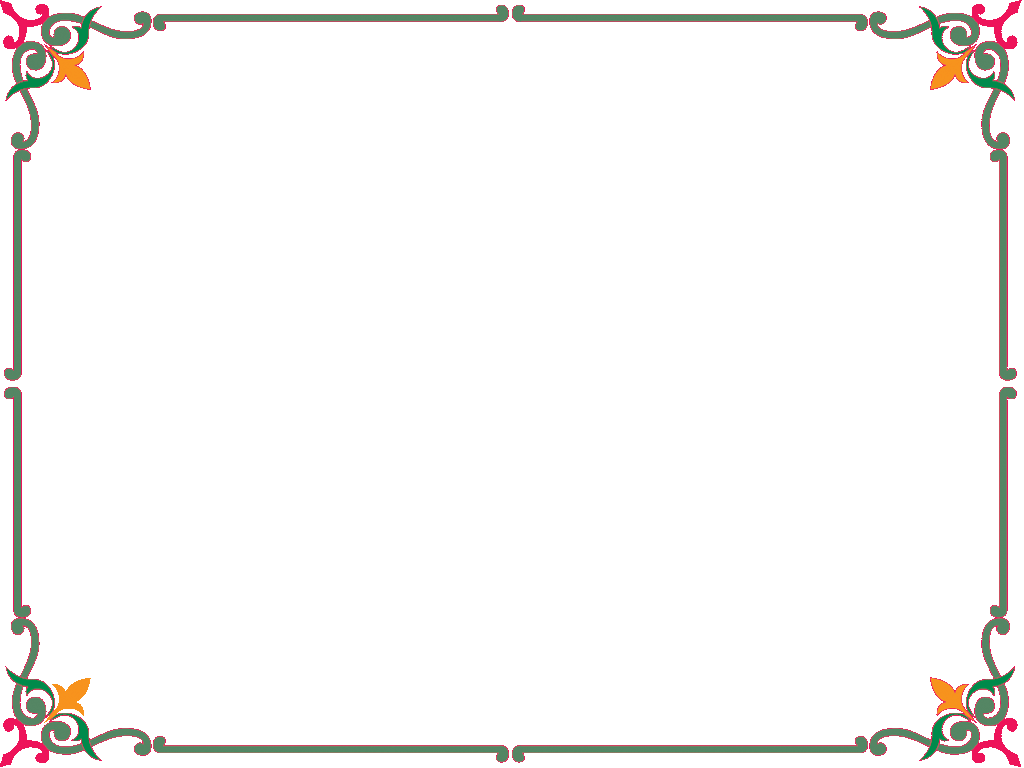 Vieät Nam seõ maát gì khi baêng ôû Baéc Cöïc tan?
Ñaâu laø nguyeân nhaân cuûa tình traïng treân?
Khi möïc nöôùc bieån daâng cao 1 meùt thì 1/5 daân soá seõ maát nhaø cöûa vaø 12,3% dieän tích ñaát troàng luùa ôû ñoàng baèng soâng Hoàng vaø ñoàng baèng soâng Cöûu Long seõ bieán maát.
Hình aûnh caùnh ñoàng luùa naøy coù theå seõ bieán maát khi  möïc nöôùc bieån daâng cao 1 meùt.
Lieân hieäp quoác caûnh baùo, Vieät Nam coù theå chòu aûnh höôûng nghieâm troïng cuûa hieän töôïng baêng tan. Cuï theå nhö sau:
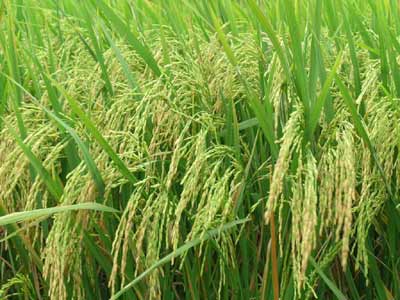 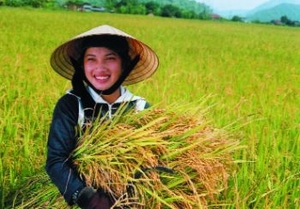 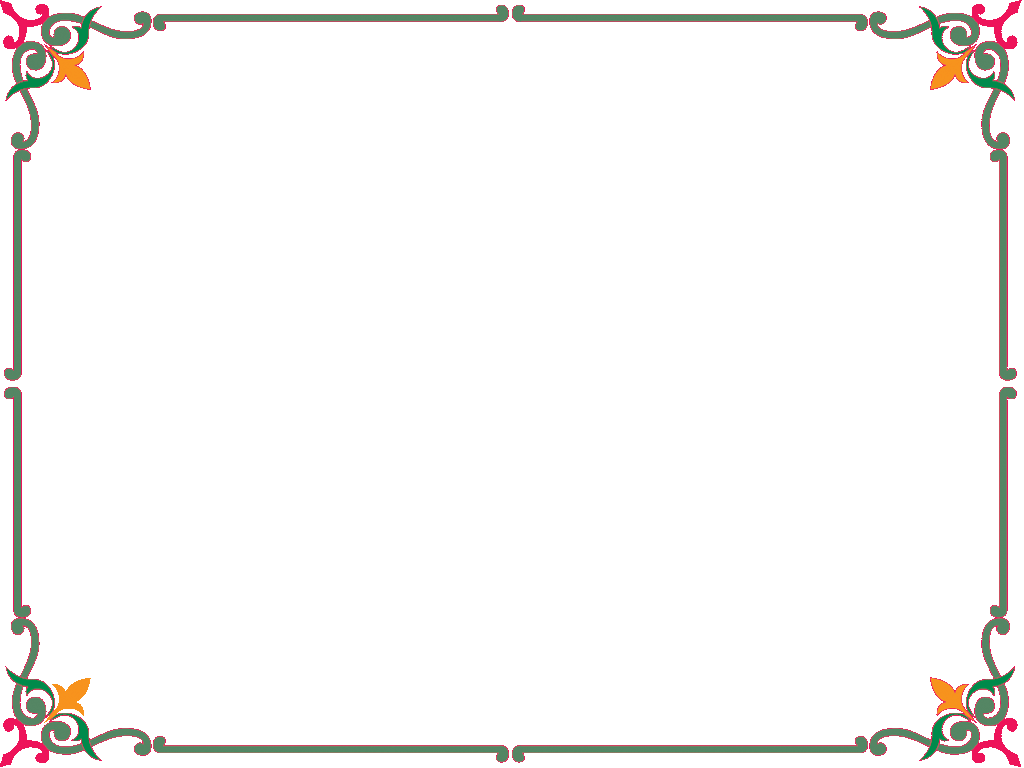 Em bieát gì veà taàng Ozon?
Taàng ozon laø lôùp bao boc xung quanh haønh tinh. Nhö moät chieác aùo quyù baùu baûo veä söùc khoeû cho con ngöôøi.
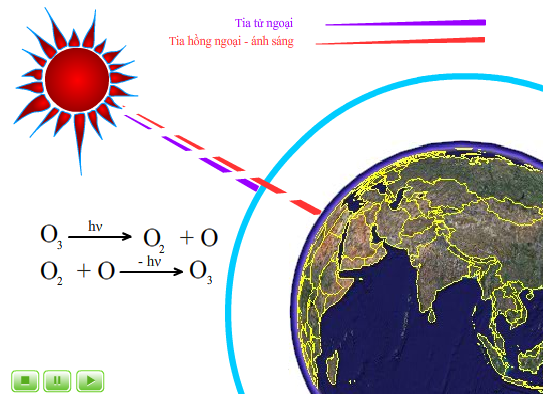 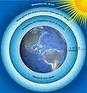 Ozon töï nhieân laø moät chaát khí naèm treân taàng cao khí quyeån cuûa Traùi Ñaát, haáp thuï phaàn lôùn nhöõng tia töû ngoaïi töø Maët Trôøi chieáu xuoáng. Tia töû ngoaïi gaây ra caùc beänh veà da, ung thö…vaø laøm taêng nhieät ñoä Traùi ñaát.
Hieän nay chieác aùo ñoù coù choã bò thuûng, coù choã moûng haún ñi….do chính con ngöôøi gaây ra, khieán taàng ozon phaàn naøo maát taùc duïng.
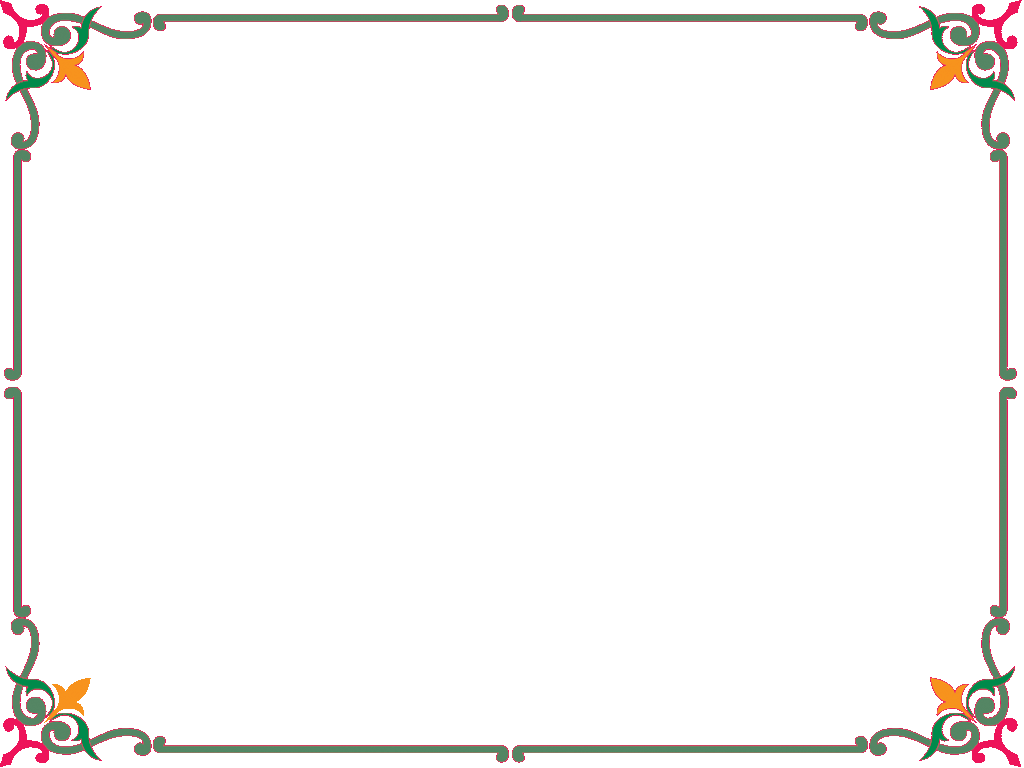 do chính con ngöôøi gaây ra…..
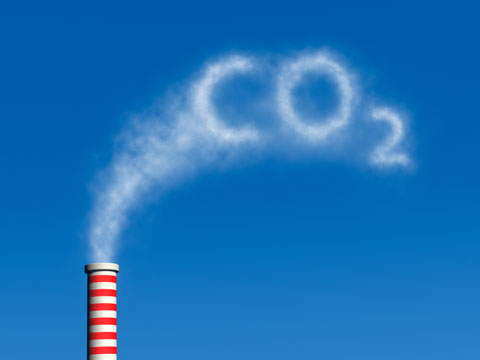 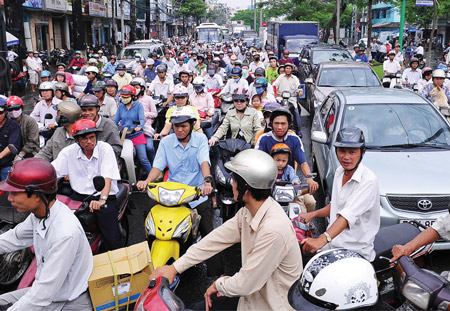 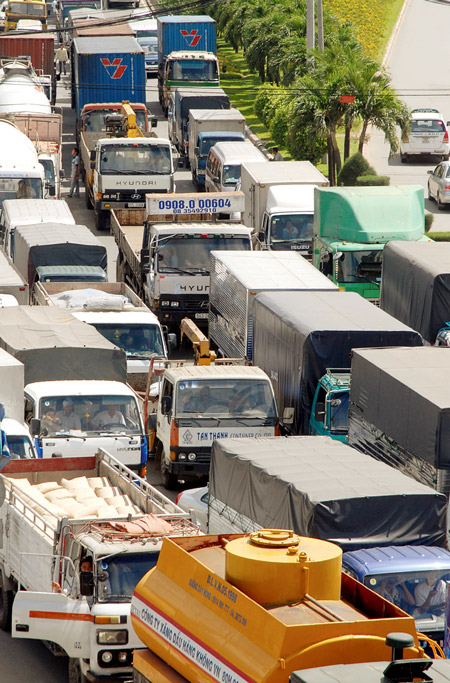 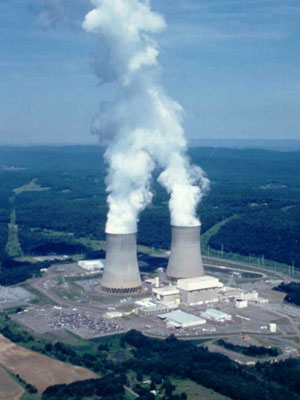 Nhieàu loaïi khí thaûi trong coâng nghieäp, hoaëc sinh hoaït cuûa con ngöôøi….ñeàu aûnh höôûng ñeán sự biến ñổi của khí hậu.
Là học sinh chúng ta phải làm gì để giảm thiểu gây biến đổi khí hậu hiện nay ?